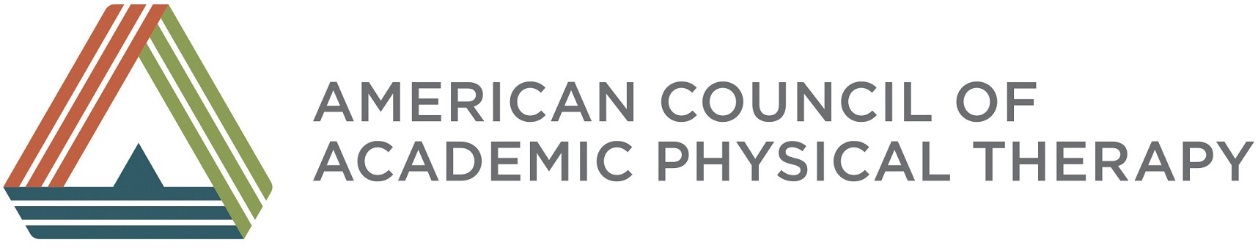 Business AgendaTreasurer’s Report
www.acapt.org
October 2, 2015
1:30-5:00pm